МКДОУ «Детский сад №3 п. Теплое»
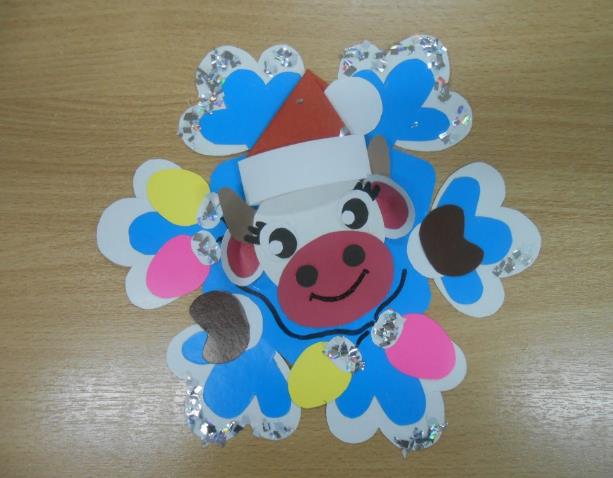 Взаимодействие с семьей                Мастер-класс         по художественно- эстетической деятельности  «Новогодняя снежинка»
Подготовил и провел  воспитатель 
1 младшей группы:  Галицкая Е. В.
Новый год – 
чудесная пора, когда хочется все вокруг украшать своими руками, творить, получая положительные предпраздничные эмоции от своего рукоделия. Сегодня я хочу вам показать новогоднюю поделку, которую выполнила с участием моих воспитанников и познакомить вас с процессом ее изготовления.
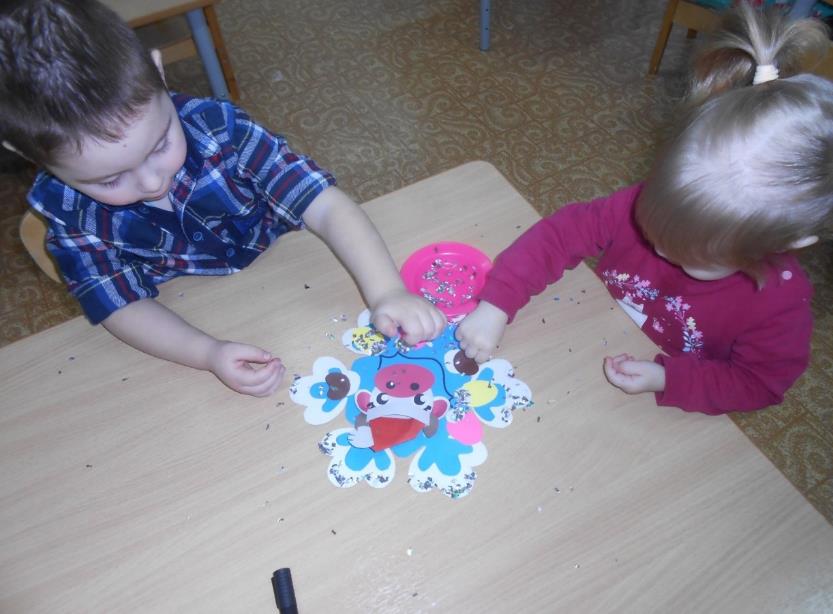 Цель мастер-класса: вовлечь родителей в творческую деятельность.
Задачи:
Познакомить родителей со способом изготовления новогодней поделки.
Развивать творческие способности.
Способствовать созданию предпраздничного настроения.
Для работы нам понадобятся:
цветной и белый  картон,
цветная и белая бумага,
графитный карандаш,
маркер,
ножницы,
клей, 
новогоднее украшение – дождик.
Ход работы:
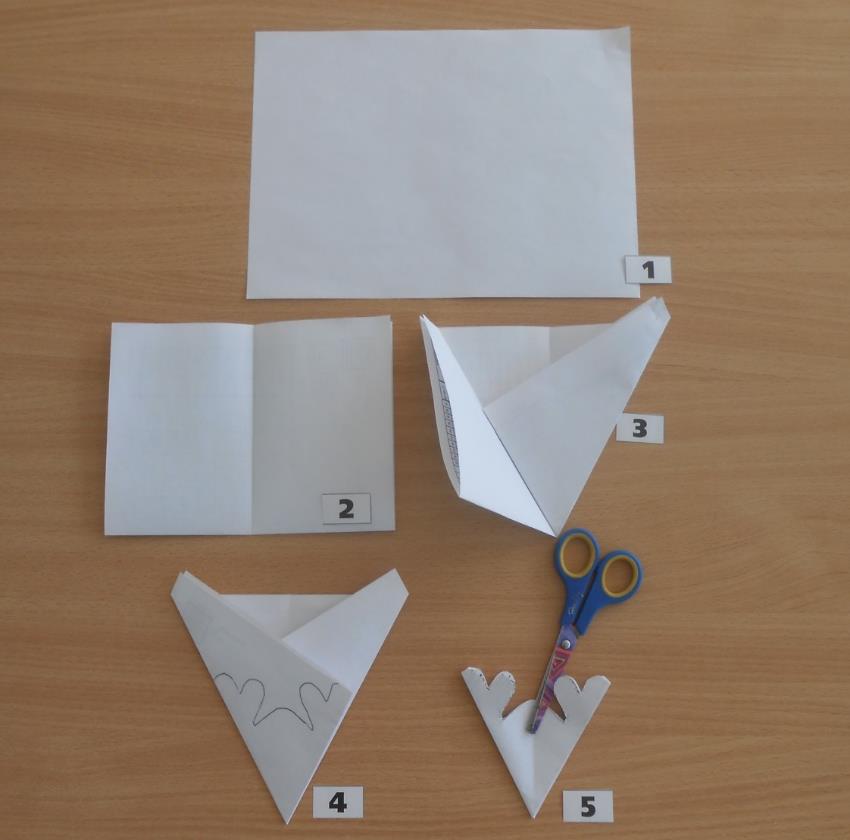 Из листа белой бумаги формата А4, следуя схеме,  сложим, нарисуем и вырежем  шестилучевую снежинку.
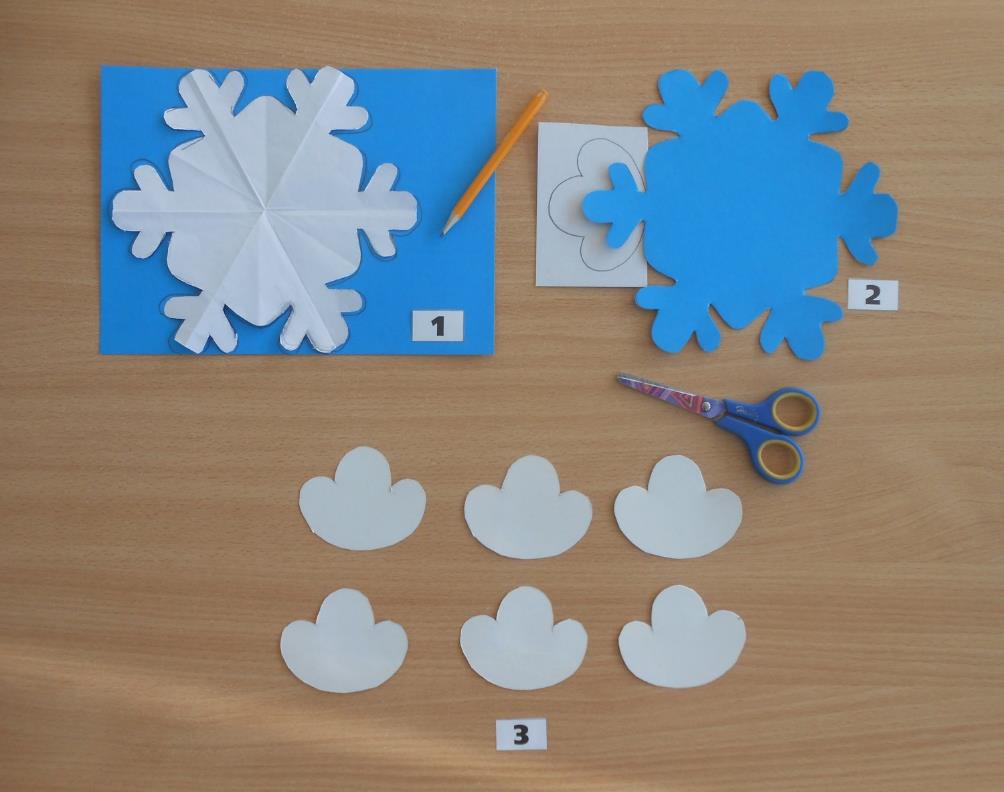 С помощью карандаша переносим полученную выкройку  на голубой картон. Вырезаем снежинку из картона. Это -основа нашей поделки. Из белого картона готовим заготовки «снежной опушки» для лучей снежинки.
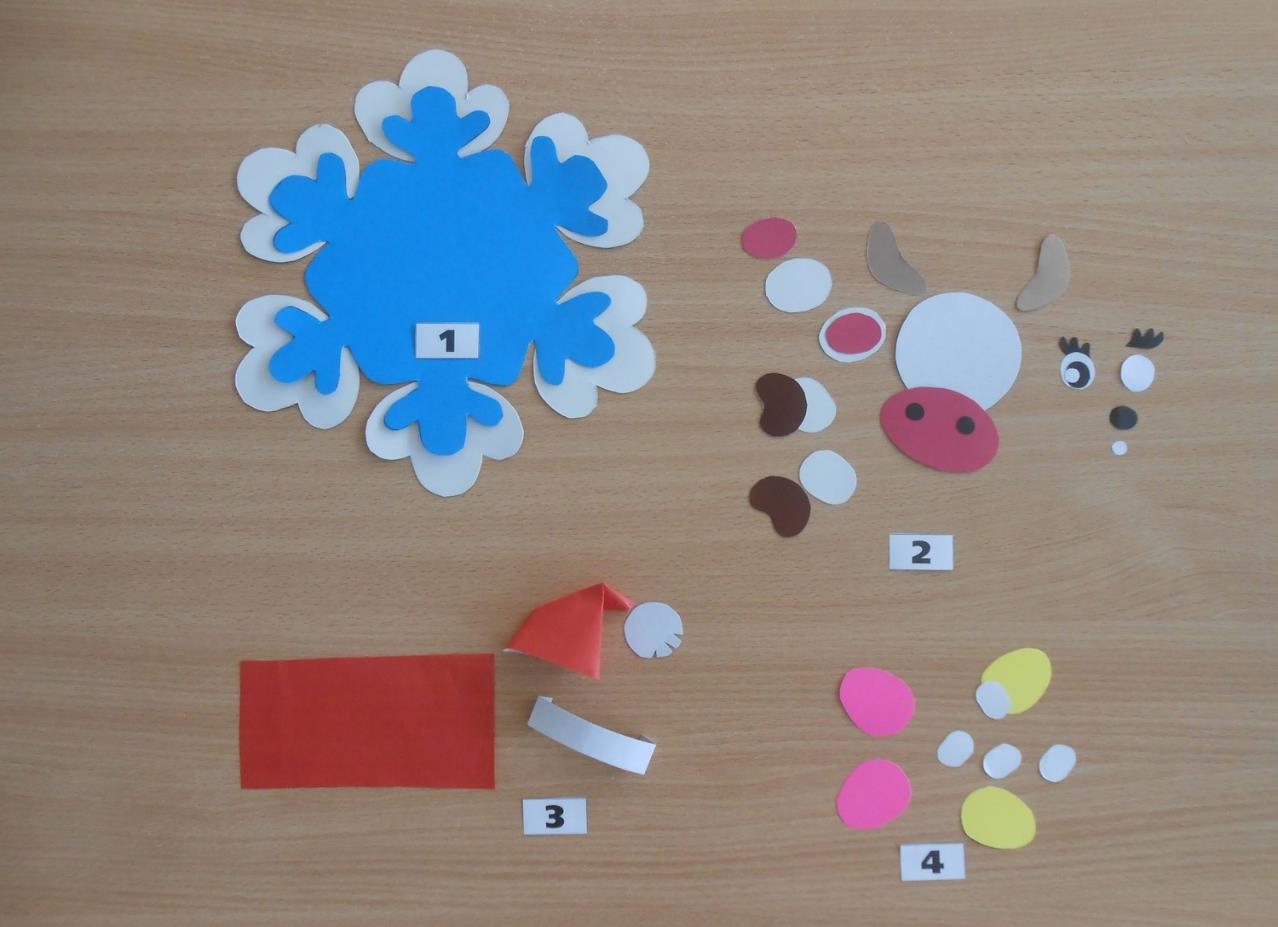 По образцу выполняем остальные заготовки. (Из прямоугольника красного цвета сделаем кулек - колпачок).
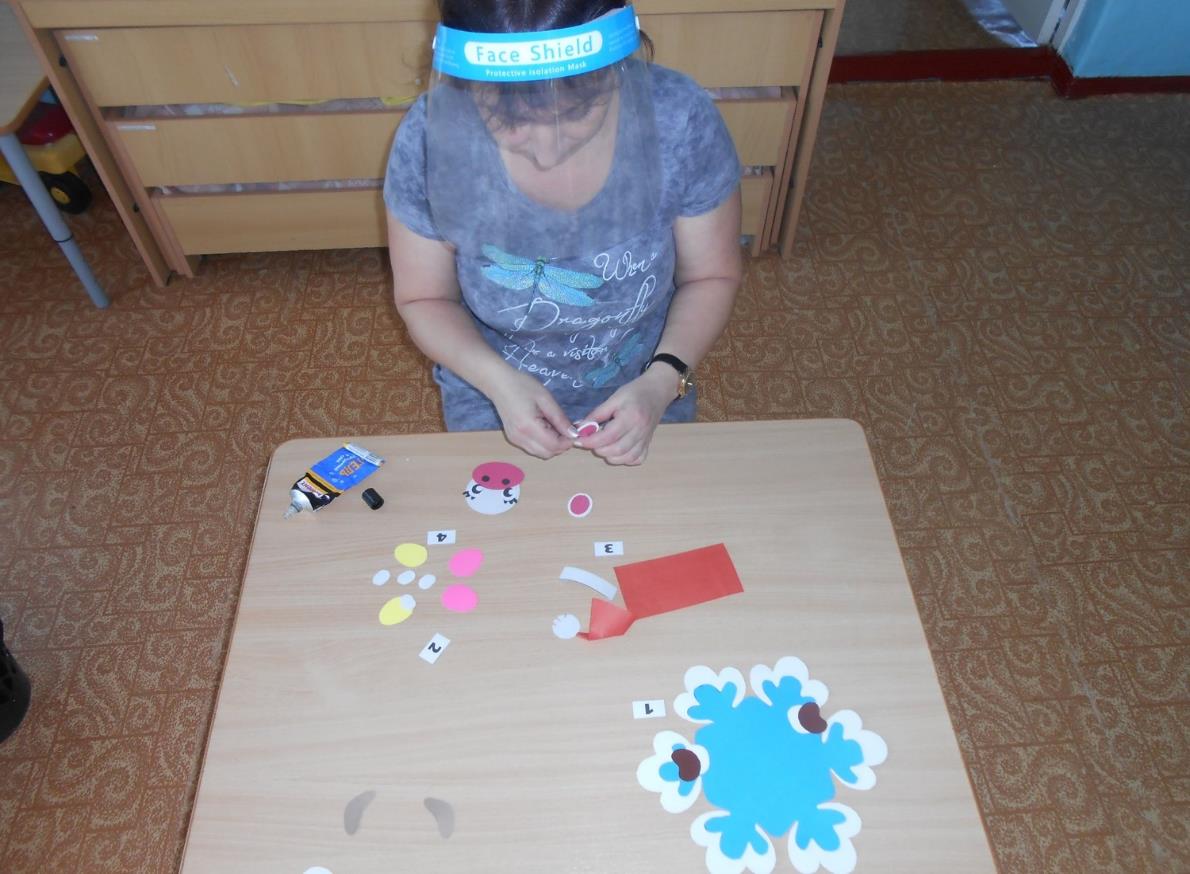 Приступаем к сборке элементов поделки: мордочки бычка, колпачка, элементов гирлянды.
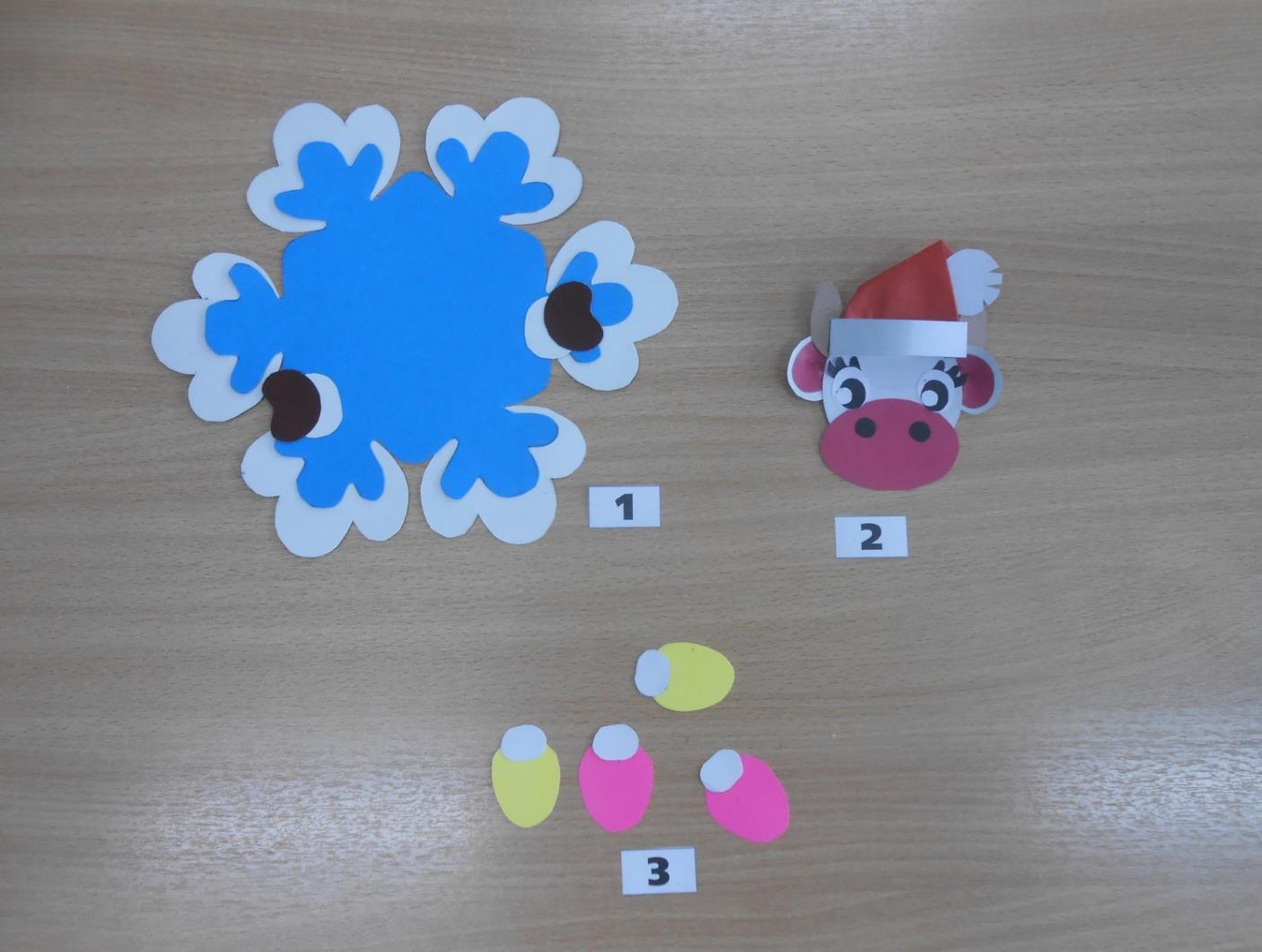 Приступаем к сборке элементов поделки.
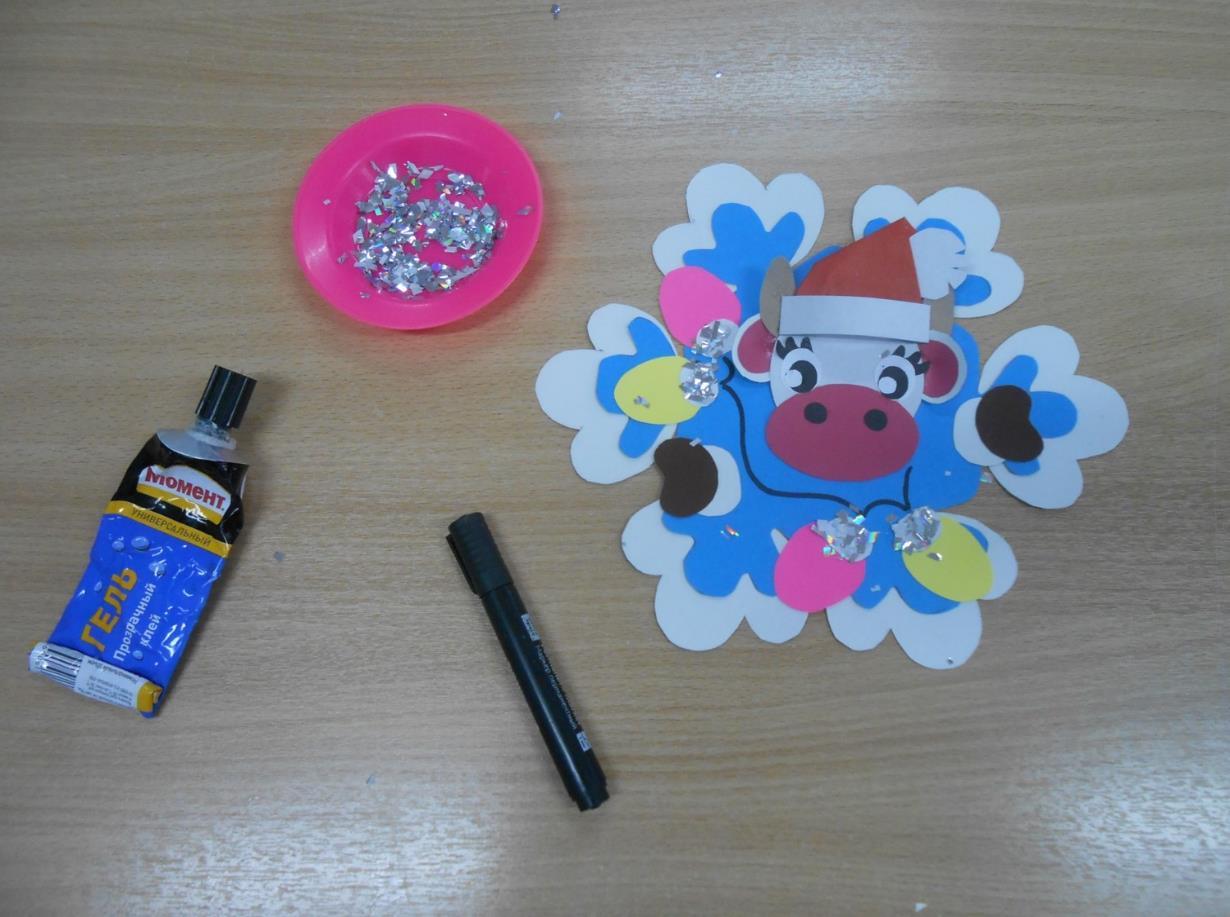 Все подготовленные элементы приклеиваем к основе – снежинке. Маркером прорисовываем детали (провод гирлянды, рот бычка) и мелко режем дождь.
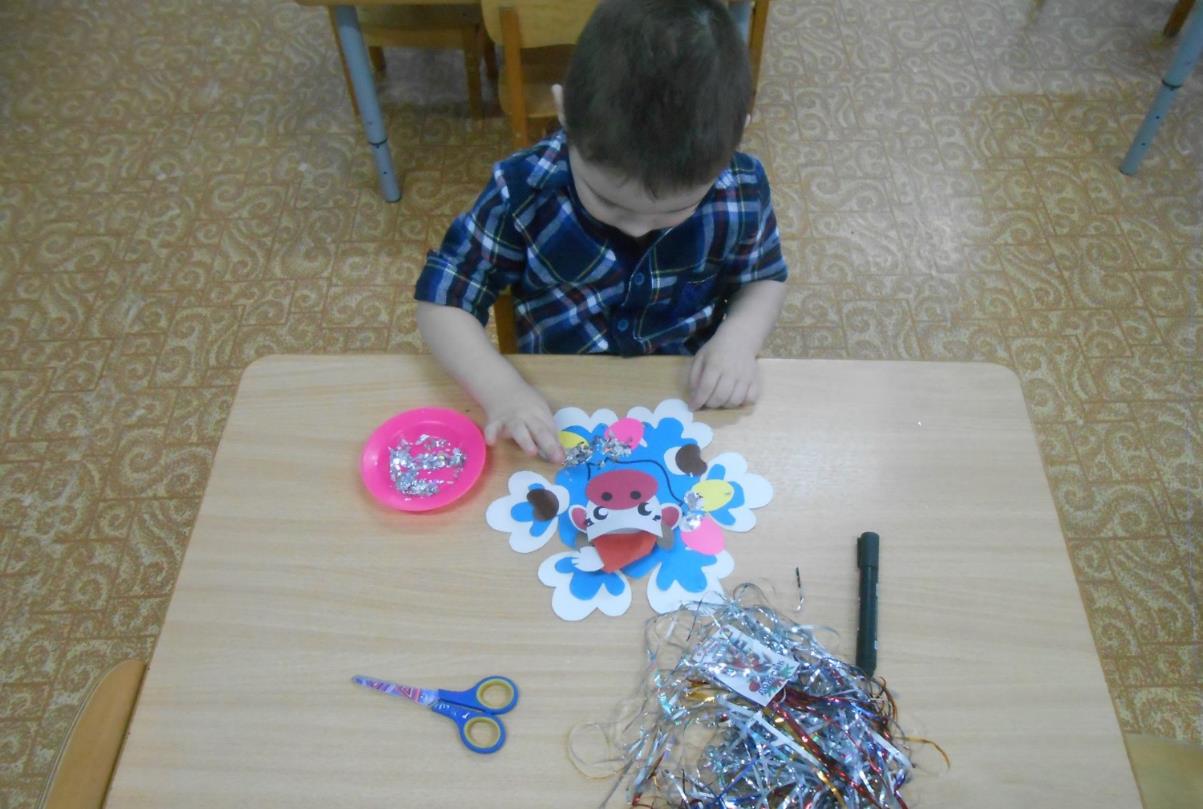 Намазываем клеем края «снежных опушек» снежинки и цоколи лампочек, посыпаем их измельченным дождем. В этом вам с удовольствием помогут ваши малыши.
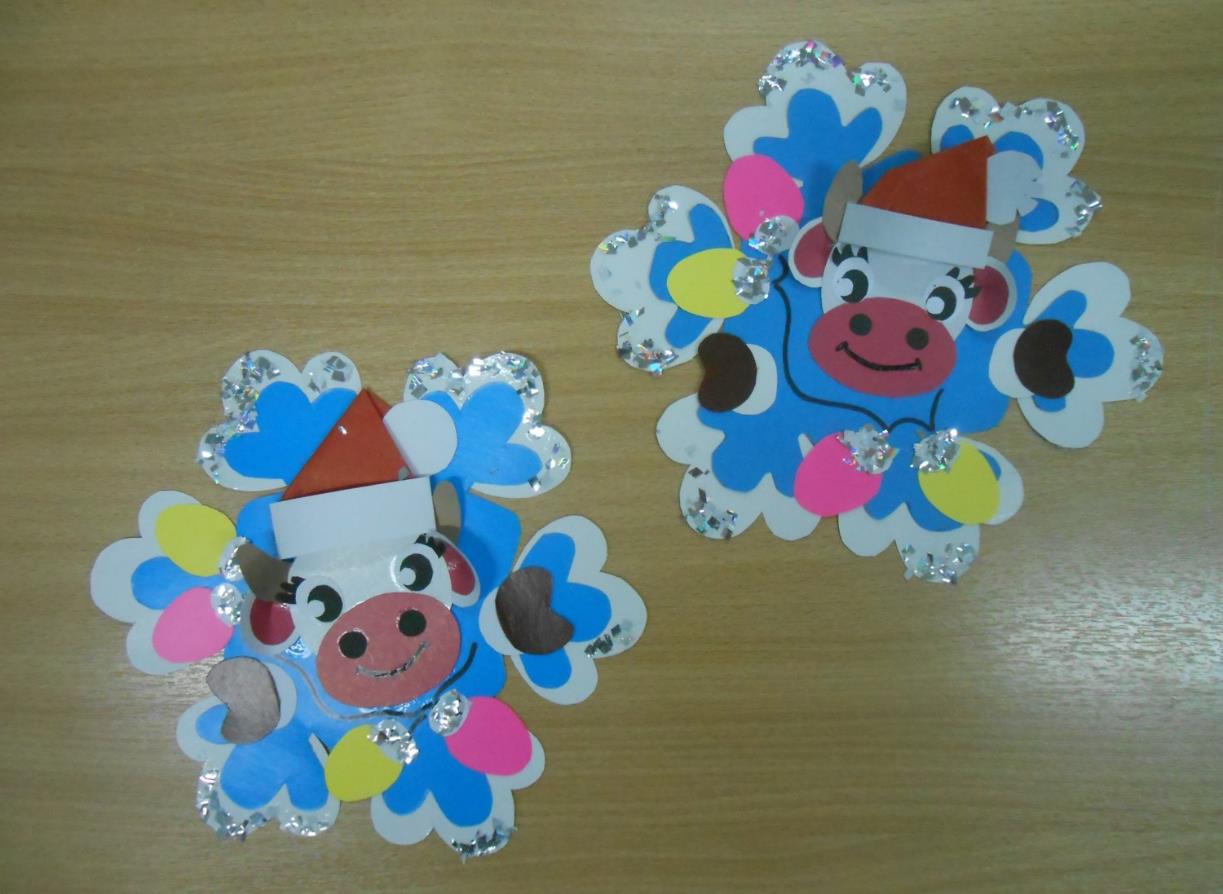 Вот такая новогодняя снежинка с изображением символа года – 
бычка у нас получилась. Делайте с нами! Творческих вам успехов! Спасибо за внимание!